ΜΗΝΙΑΙΑ ΟΡΓΑΝΩΤΙΚΗ ΣΥΝΑΝΤΗΣΗ ΟΜΕΑ

9-9-2021



Κουτζιακουτζίδου Χριστίνα
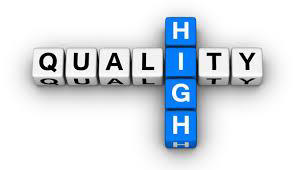 Σημαντικά θέματα
Πιστοποιήσεις νέων ΠΠΣ
Αξιολογήσεις διδακτικού έργου
Αναθεώρηση ΠΠΣ
Ξενόγλωσσα ΠΣ
Ιστοσελίδα Τμήματος
Φοιτητικές Ομάδες
Υπεύθυνος Αποφοίτων 
Αναφορά ΜΟΔΙΠ για την έκθεση εσωτερικής αξιολόγησης
Πιστοποιήσεις νέων ΠΠΣ
Επιχειρησιακό σχέδιο τετραετίας
Μελέτες βιωσιμότητας και σκοπιμότητας
Προετοιμασία Φακέλου Πρότασης Πιστοποίησης
Ημερομηνία λήξης υποβολής προτάσεων 
	28-02-2022
Αξιολόγηση διδακτικού έργου
Υποβολή πρακτικών στη ΜΟΔΙΠ
Συγκέντρωση στατιστικών στοιχείων συμμετοχής φοιτητών στην αξιολόγηση 
11 Τμήματα δεν έχουν συζητήσει σε Συνέλευση τις αξιολογήσεις του χειμερινού εξαμήνου 2020-2021
20 Τμήματα δεν έχουν συζητήσει τις αξιολογήσεις του εαρινού εξαμήνου 2020-2021
5 τμήματα δεν έχουν κάνει εκθέσεις εσωτερικής αξιολόγησης ακαδημαϊκού έτους 2019-2020
Αναθεώρηση ΠΠΣ
Τήρηση διαδικασίας –επαρκή τεκμηρίωση
Ενεργή εμπλοκή φορέων, αποφοίτων, φοιτητών
Ψηφιακά μαθήματα
Περιγράμματα μαθημάτων σύμφωνα με πρότυπο ΕΘΑΑΕ, μαθησιακά αποτελέσματα και σύγχρονη βιβλιογραφία
Ξενόγλωσσα ΠΣ
Υποβολή ενός Προγράμματος  Σπουδών ανά Τμήμα
Κοινή γραμμή Προέδρων - Κοσμητόρων
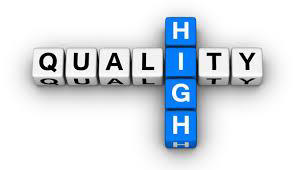 Ιστοσελίδα Τμήματος
Περιγράμματα μαθημάτων
Επαγγελματικά δικαιώματα
Δημοσίευση έκθεσης εσωτερικής αξιολόγησης ακαδημαϊκού έτους 2020-2021
Σημαντικές προσθήκες, όπως παράπονα, οδηγοί ΠΔΜ κ.α
Αγγλική έκδοση ιστοσελίδας
Βίντεο παρουσίασης στην κεντρική ιστοσελίδα του Τμήματος
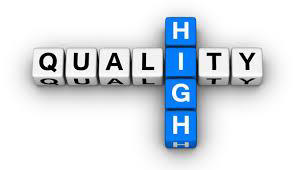 Απόφοιτοι
Να οριστεί υπεύθυνος σε κάθε Τμήμα
Να πραγματοποιηθούν εκδηλώσεις ενημέρωσης αποφοίτων για το Alumni
Φοιτητικές Ομάδες
Ορισμός φοιτητικών ομάδων

Προετοιμασία για συμμετοχή σε διαγωνισμούς
Εισήγηση ΜΟΔΙΠ για έκθεση εσωτερικής αξιολόγησης
Η ΜΟΔΙΠ θα ετοιμάζει εισήγηση, στα πρότυπα της εξωτερικής αξιολόγησης,  αναφορικά με το περιεχόμενο της έκθεσης εσωτερικής αξιολόγησης Τμήματος  με ευρήματα και προτάσεις.
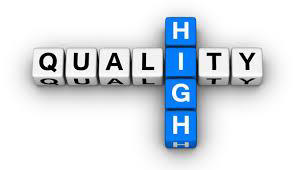 Σας ευχαριστούμε για την προσοχή σας!



ΜΟΔΙΠ Πανεπιστημίου Δυτικής Μακεδονίας
modip@uowm.gr